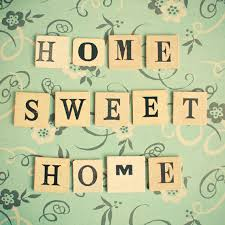 There’s No Place Like Home
Finding Your Forever Home in a competitive Rental Market
A Brief Introduction
Ashley Rarick
THP+ Supervisor
Permanently housing Young Adults since 2010
We all want a place to Call our Own
[Speaker Notes: Acknowledge the importance of having one’s own place. Freedom from the anxiety of “where am I going to next?” brings true security. At Bill Wilson Center, it is our goal for each young person we work with that they have a permanent place with affordable rent and can remain there indefinitely. “There is no magic wand for housing” We have to work for it.]
Setting the Stage
In Santa Clara County, the Average one-bedroom apartment rents for $2,500
Waitlists for Affordable housing are 1-4 years long
Background and credit checks are standard
Landlords typically ask proof of income that is for 2.5x the rent Amount
[Speaker Notes: Each county has their own unique situation. Discussion item, what is housing like where you are living?]
That means you have to make $6,250 a month or$75,000 a year to qualify
Rest assured there are other options and there is a path
The yellow brick road to affordable housingunderstanding the optionstax credit properties
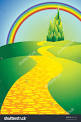 property owners receive tax incentives for offering rent below “current market value”
So an apartment which would rent for $2,500 would instead be offered at around $2,ooo
Income must not exceed a certain amount
[Speaker Notes: Explain that this type of property is a good option for individuals who do not make enough to afford market rent but make too much to qualify for the most heavily subsidized units.]
The yellow brick road to affordable housingunderstanding the optionssection 8 vouchers
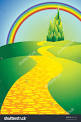 Each county maintains a Section 8 voucher waitlist
Some waitlists in high density areas such as Santa Clara are currently closed
Recipients need to find an apartment in the community which will accept the voucher in place of rent
The portion of the rent paid by the voucher recipient is based on income
[Speaker Notes: In Santa Clara County, having this voucher is not a guarantee of being able to use it. Other counties with a less competitive rental market may be easier to secure housing using this voucher.]
The yellow brick road to affordable housingunderstanding the optionsHud-Funded Apartment complexes
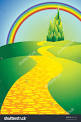 rent is well below current market value
A 1-bedroom normally 2,500 might rent for as low as $600
Income can’t be over a certain amount and this amount is much lower than the tax credit properties
[Speaker Notes: Discuss the variance waitlists based on how affordable a unit is. The more heavily subsidized, the longer the waitlist tends to be. Discuss the misnomer that affordable housing is automatically older buildings or located in undesirable neighborhoods. There are affordable units is every city. The waitlists may or may not be open, but they exist.]
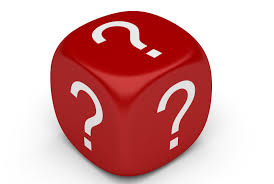 “What if I am a Student? I heard I can’t live in affordable housing and go to school Full-time”
Good News! Foster Youth Are Exempt from the Lihtc (Low-Income Housing Tax Credit) Rules that Tenants can’t be a full-time student.
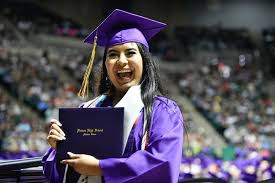 [Speaker Notes: Explain the requirement of proving foster youth status. Dependency cards are letters are available from the county. Each county usually has designated social workers to assist with this. A THP+ case manager can also assist in obtaining necessary documentation.]
Time to break it down into manageable Steps
Complete housing applications to get on as many waitlists as possible
Create a budget to see what you can afford
While you move up on waitlists, consider shared housing options such as room rentals
[Speaker Notes: At this time, distribute example housing applications for participants to begin to review and fill out.]
The yellow brick road to affordable housingthe more waitlists you’re on, the better!
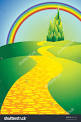 Keep track of each place you apply and call quarterly to check in and verify your status on the waitlist
If your phone number changes often, include a secondary phone number to reach you on the applications
Typically, There is no cost to turn in an application. Only when your application is processed, once you are #1 on the list will you pay a fee
Application fees generally run $25-50, payable by cashier’s check or money order
[Speaker Notes: At this time, distribute the housing waitlist tracker and budget forms. Suggest techniques for remembering such as setting up an alert in the calendar of your phone every 3-6 months to check in on housing waitlists and update any phone or address changes.]
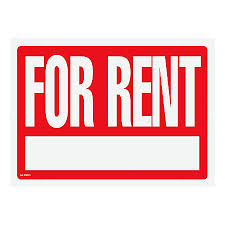 Where to Look for Housing
Craigslist
Local Community Newspapers
Facebook and Other Social Media Sites
Local College Campuses Information Boards
“For Rent” signs posted in the neighborhood of interest which may not be posted in any other way.
“ leave no stone unturned.”
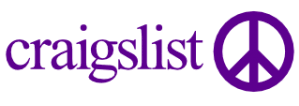 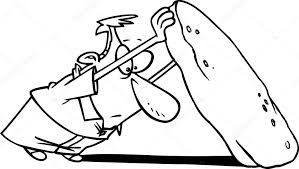 [Speaker Notes: Give example of El Alvisador which has been used to help both Spanish and non-Spanish speakers alike find housing.]
Where to Look for Affordable Housing in your community
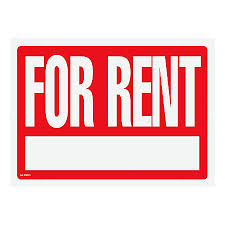 County and City Websites
Housing Authority in your county
Affordablehousingonline.com
Social Workers, ILP Case Managers, & Transitional Housing Providers may keep their own list of properties you can access. Don’t Recreate the wheel if it already exists!
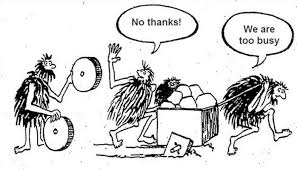 [Speaker Notes: At Bill Wilson Center, we maintain a binder of every affordable property in the county along with applications ready to go.]
[Speaker Notes: We will watch this short video to get an idea of where a property owner is coming from and the types of things that are on their mind.]
What are your concerns in securing housing?
[Speaker Notes: Invite participants to share questions, concerns, problems or worries about finding housing. Make a list of concerns to address throughout the presentation.]
First things firstSetting appointments to look at potential rentals
Write down what you will say to leave a voicemail and questions you will ask if the landlord answers the phone ahead of time.
[Speaker Notes: Invite participants to practice in pairs calling a potential landlord. Each will take a turn being the “landlord” and being the tenant.]
An Example Phone Call Inquiry
“Hi my name is Ashley and I’m calling about the apartment I saw listed on Craigslist. I would like to set up a time to view the unit if possible. From the ad’s description, it seems like an ideal match for what I’m looking for.”
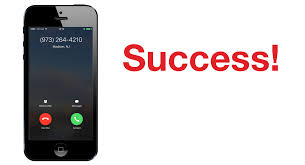 [Speaker Notes: Give each participant a moment once in their pairs to write down notes to help them decide what to say.]
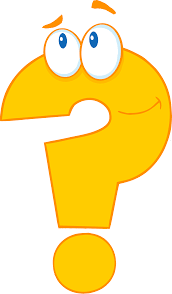 What Questions will you ask?
When is the unit available for move-in?
Is this a year lease or month to month?
Carpet or hardwood floors?
Is parking included?
What utilities are covered?
May I schedule an appointment to view the apartment/room?
[Speaker Notes: Have this slide up while participants practice in their pairs.]
Rating priorities: you can’t have it all
Critically important
Nice to have
Can live without it
Close to public transit
In the same city as work or school
On a quiet street
Air-conditioning
Hardwood floors
Air-conditioned
Dishwasher
Ground floor/no stairs
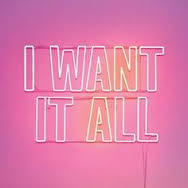 [Speaker Notes: Discuss the importance of thinking about these categories and how they would be individualized. If you’re allergic to dust mites then hardwood floors might be critically important. If you have mobility challenges the stairs may be critically important. One person prioritizes a quiet place above all else whereas a major chef might place more importance on the kitchen.]
Preparation is the key!
Be early to your appointment
Check out the neighborhood ahead of time
Bring a portfolio you can hand to the property manager to stand out
Dress for success!
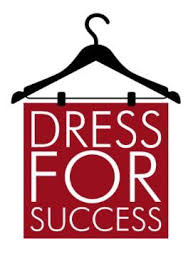 Who Would you more likely rent to?
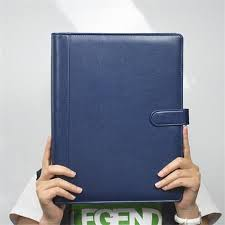 Creating your Portfolio
include
presentation
Copies galore
Rental resume
Paycheck stubs
Letters of reference
Credit report
Put in a nice binder with plastic sleeves
Ask your case manager/mentor/ social worker for help with materials
For each component, make several copies so you can visit multiple places easily
[Speaker Notes: Discuss how this allows a potential tenant to stand out from the crowd. Many people wander into open houses and appointments. This helps make a strong first impression AND can shorten the time before your application is processed. Any landlord wants to minimize the amount of time a property is on the market so by having everything they will ask for ahead of time, you put yourself at the front of the line. Another possibility is finding out ahead of time what the cost of application is and having a money order for that amount, which is not filled out, ready to go.]
References are solid goldwho can you list with no rental history?
Former foster parent
Family friend
boss
They can verify your employment and income, adding how invaluable you are
Did you stay at a friend’s house a while? Maybe you “rented” a couch
If you paid “rent” for a silp, consider this a past landlord
Rental Resume Example
[Speaker Notes: Along with a rental resume, clients can bring their employment resume, copies of paycheck stubs, a credit report, and several letters of recommendation. This is all placed in a professional looking binder for clients to show at a housing appointment.]
Rental Resume Example
[Speaker Notes: Along with a rental resume, clients can bring their employment resume, copies of paycheck stubs, a credit report, and several letters of recommendation. This is all placed in a professional looking binder for clients to show at a housing appointment.]
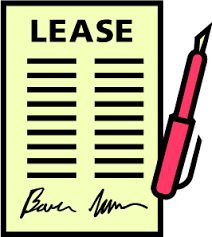 Preparing to Move In
Make sure you sign a rental agreement, even for a room rental, so you have legal protection.
Carefully check any document before you sign and consider brining a mentor along to review the lease or rental agreement with you.
Know your rights and responsibilities as a tenant.
Seek legal assistance if you need it. Agencies such as the Fair Housing Law Project in San Jose are available to assist you.
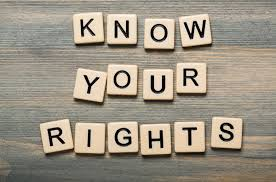 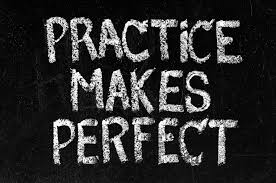 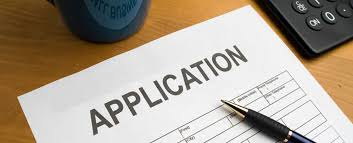 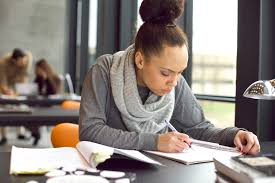 Time to practice!
This is your chance to complete an example housing application and draft a rental resume.
Thank you and happy house hunting!
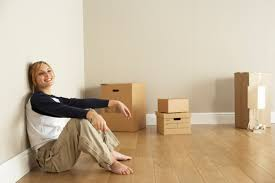 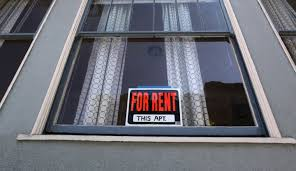 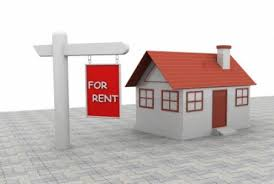 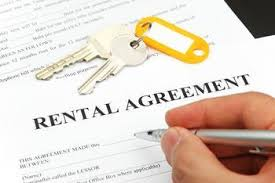 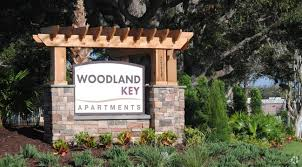